Existing in name only; 
negligible (very small in amount)
NOMINAL
PREFIX:  NOM/NYM = Name
I was awarded a nominal cash prize that I used to buy ________.
Synonyms: Token, Symbolic
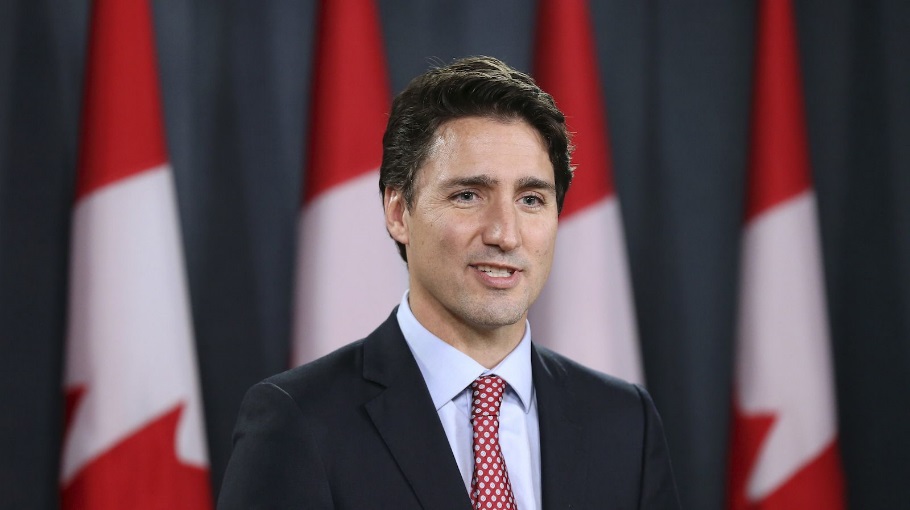 Example Sentences: 
Some stores charge only a nominal fee for the service.  

The court gave me a nominal award that did not cover the cost of my car repairs.

Despite his immense wealth, Frank is a selfish man who gives a nominal amount to charities each year.

The fine for an overdue book is pretty nominal at twenty cents a day.
Canadian Prime Minister – Provides leadership and direction to the government.
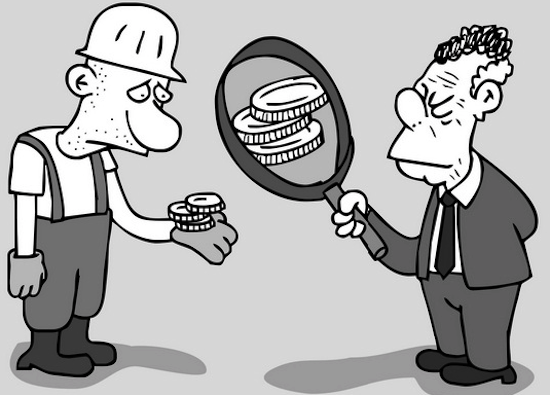 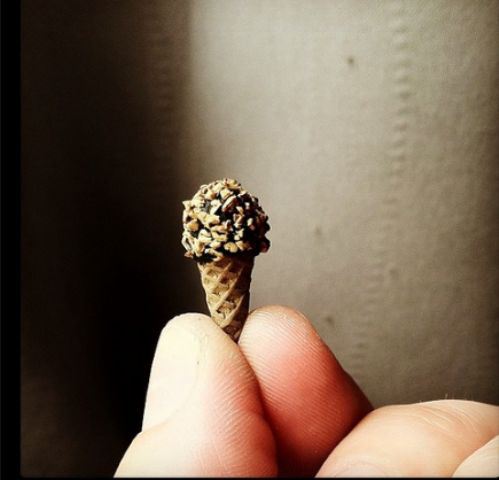